소재수치해석 Final
신소재공학과 20100107 송수범
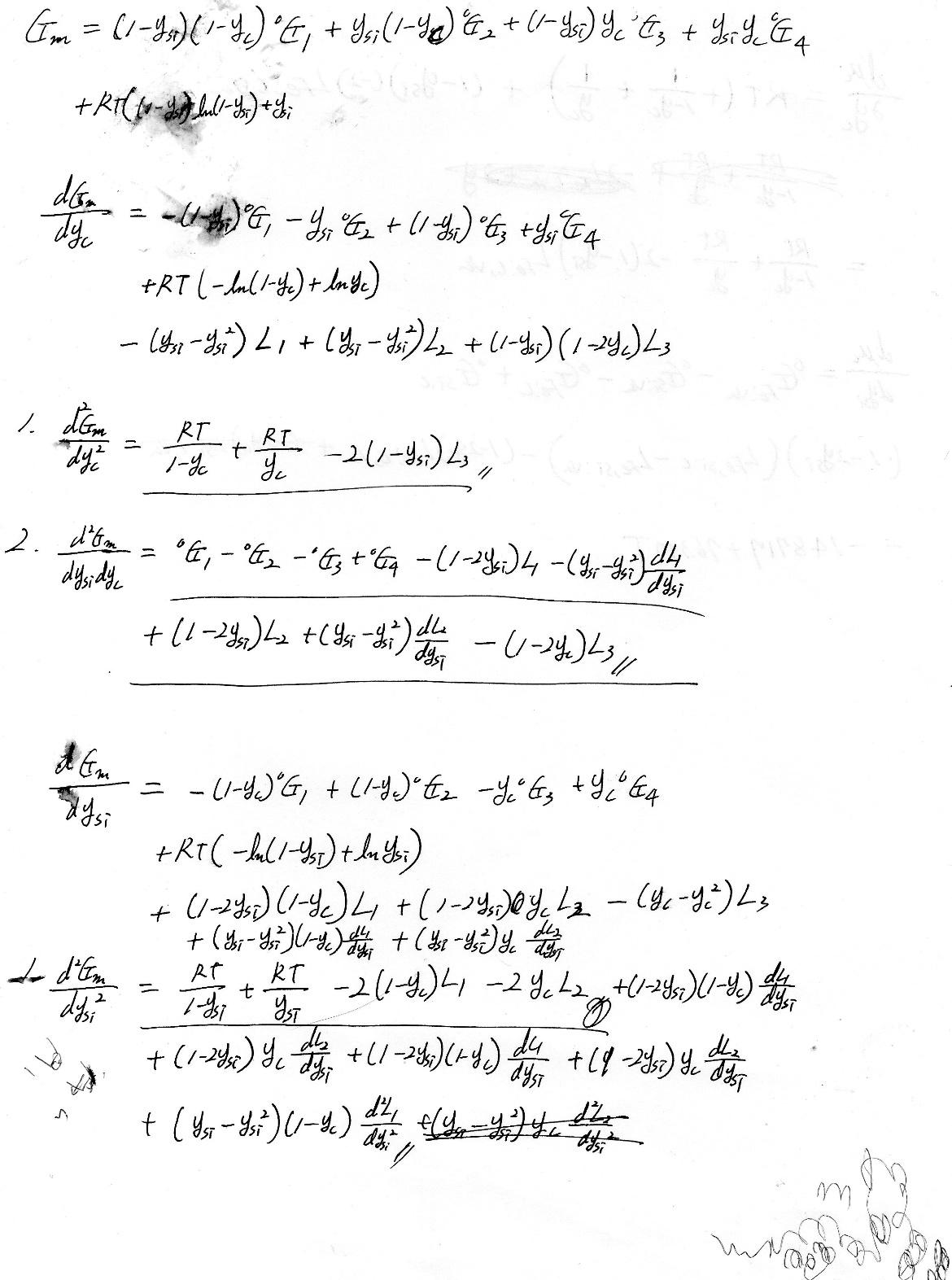 1
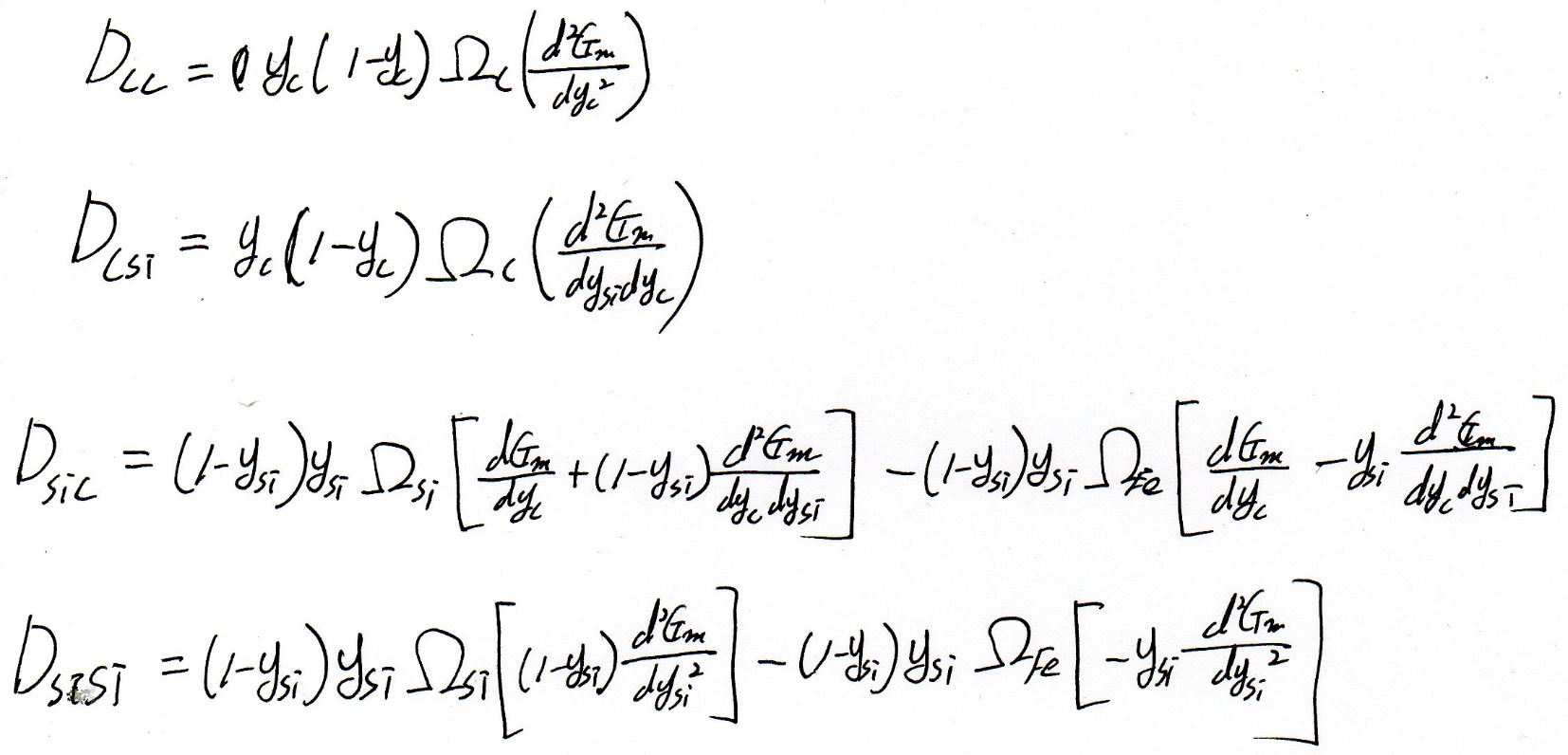 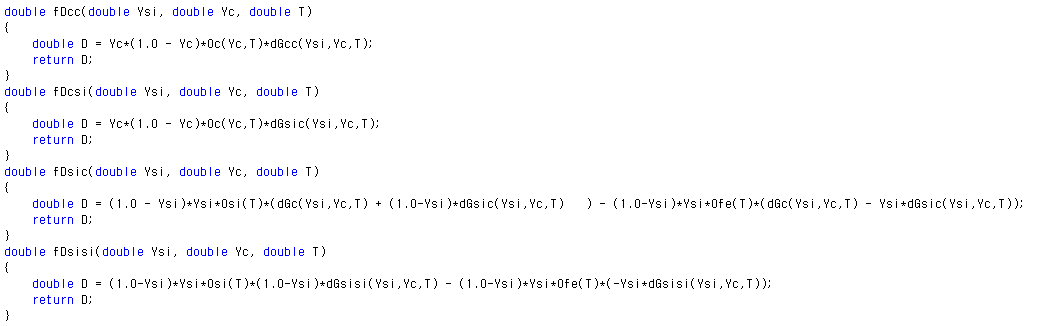 2
Code
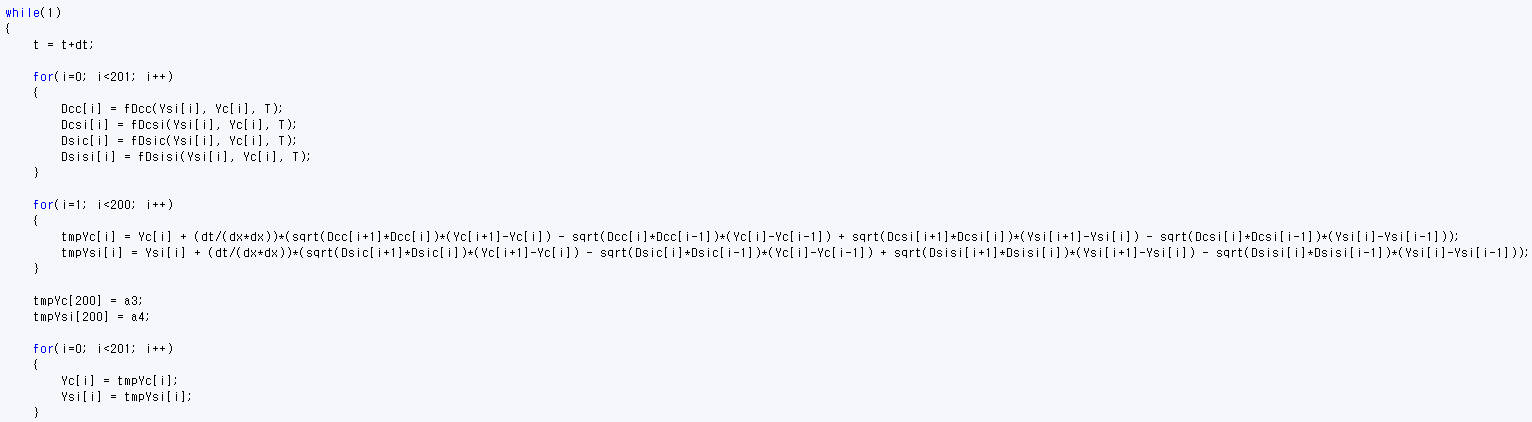 W 계산 및 출력
3
결과1
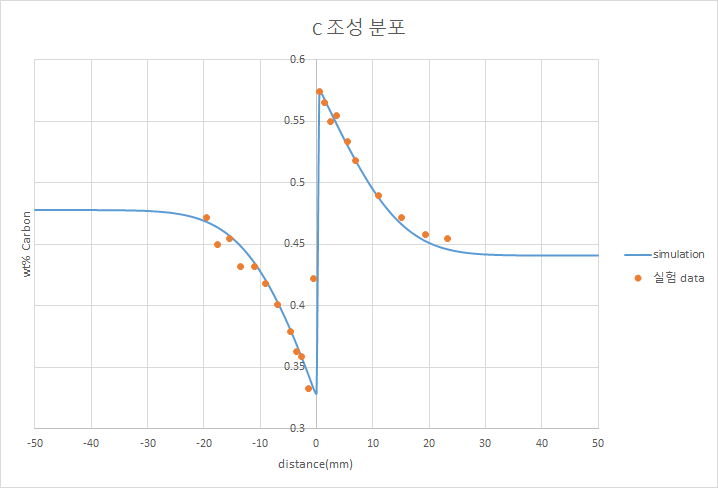 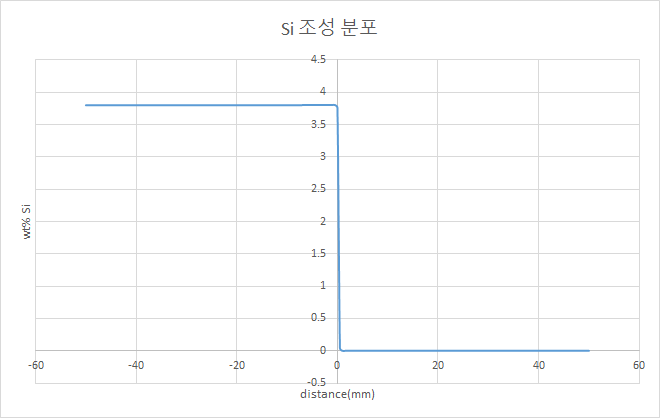 4
결과2
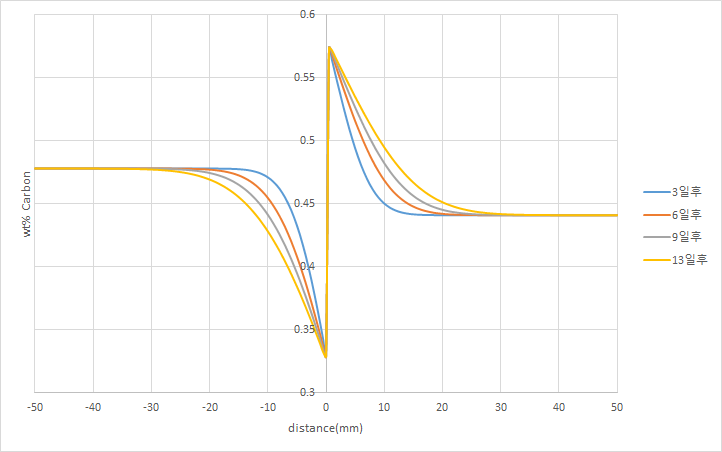 4
자유 주제
전염병 simulation
4
자유 주제
총 523910 명(포항 인구수)
전염율 : 0.8
회복율 : 0.3
사망률 : 0.1
백신 투여율 : 0.6
개발 기간 : 1일
숙주의 수 : 5
전염병 simulation
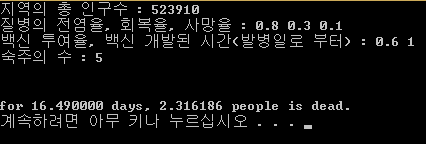 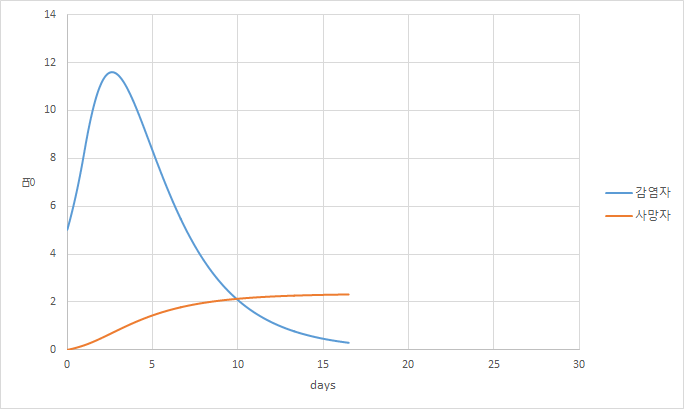 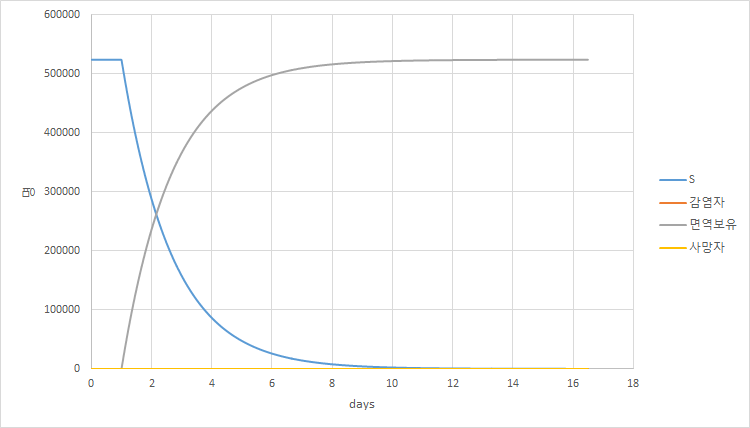 4
자유 주제
총 523910 명(포항 인구수)
전염율 : 0.8
회복율 : 0.3
사망률 : 0.1
백신 투여율 : 0.15
개발 기간 : 1일
숙주의 수 : 5
전염병 simulation
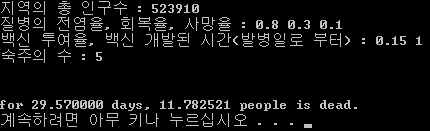 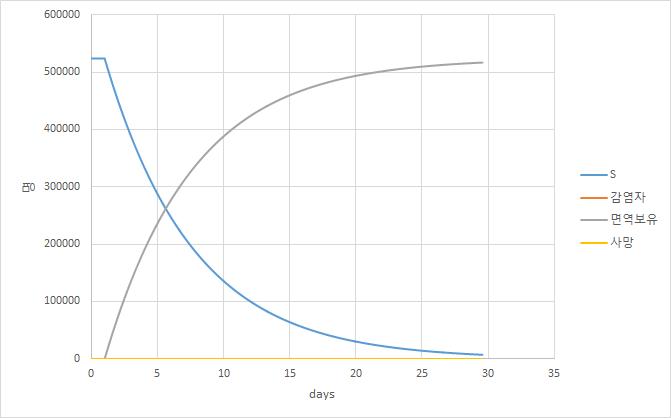 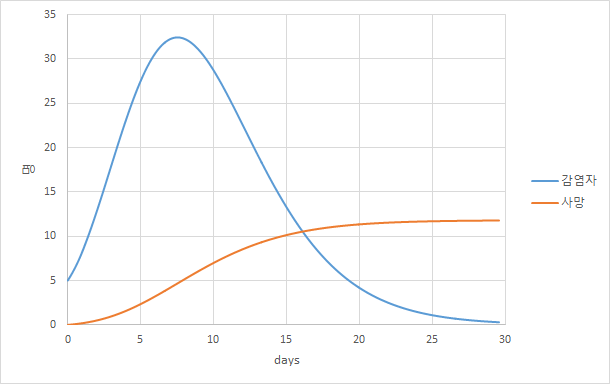 4
자유 주제
전염병 simulation
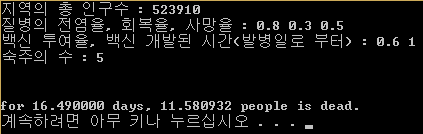 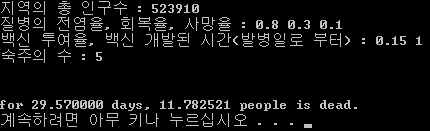 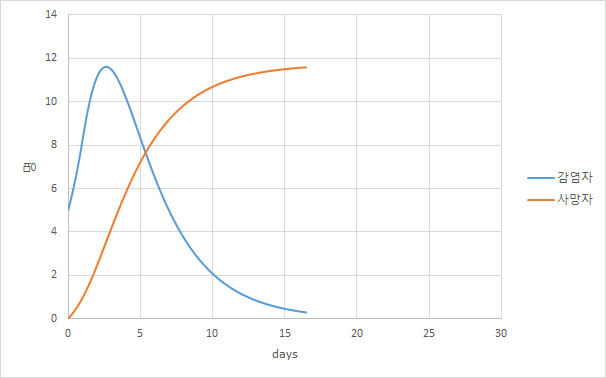 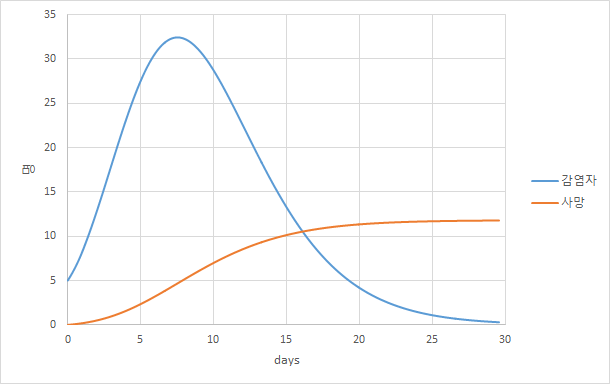 4
자유 주제
전염병 simulation
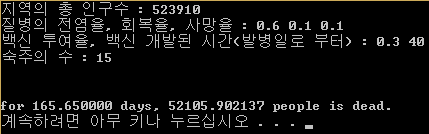 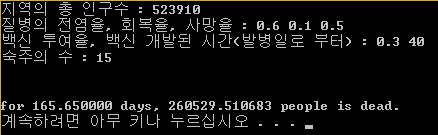 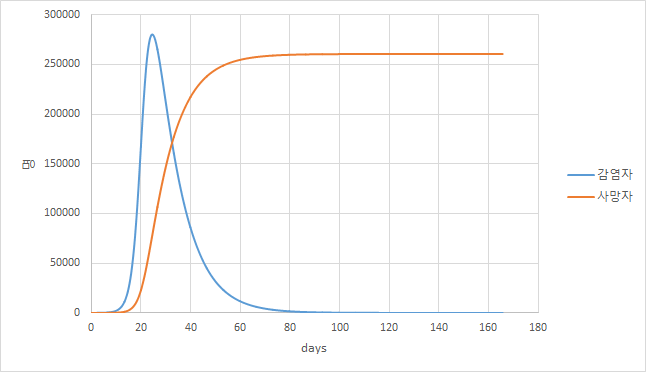 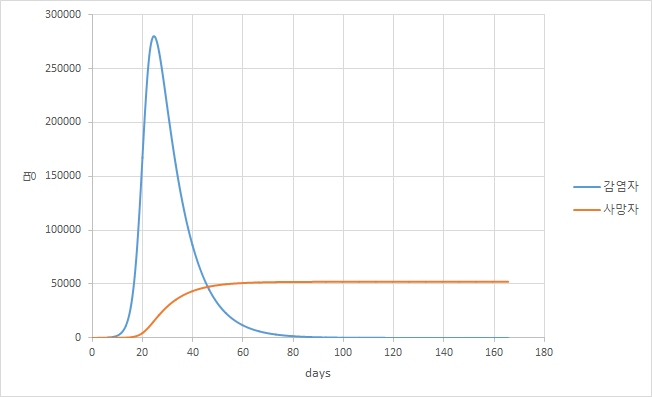 4
자유 주제
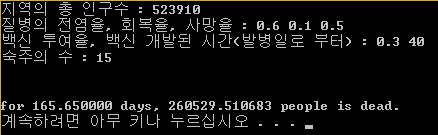 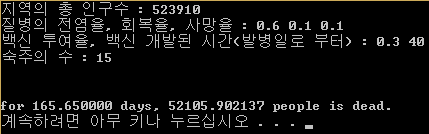 전염병 simulation
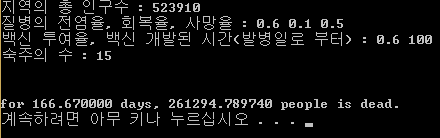 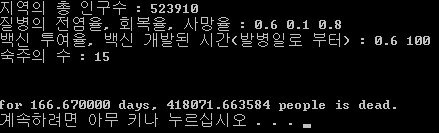 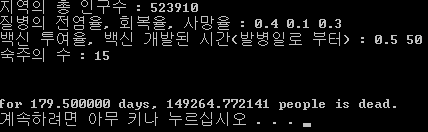 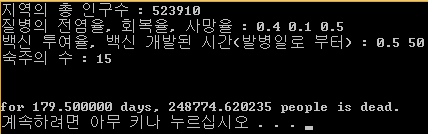 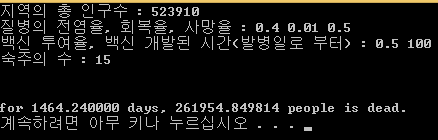 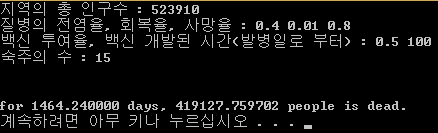 4
자유 주제
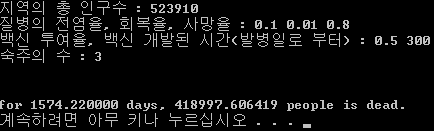 전염병 simulation
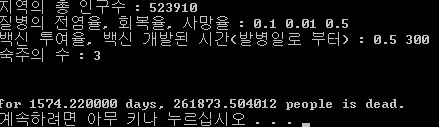 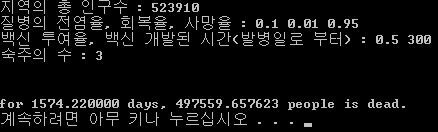